Strategic market analysis 
for (defining)
sustainability potential
(after EDISON CSA ends)
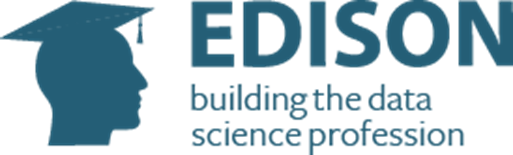 T4.1 2nd Interim Report – AMS, May 19th, 2016
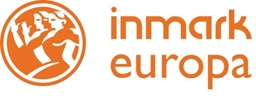 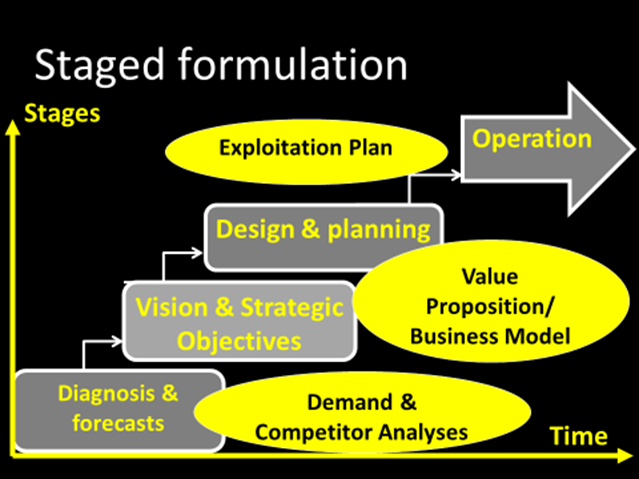 DS Employers
- DEMAND -
DS “Producers”
- SUPPLY-
“Raw material”: Potential DS
Fit for purpose
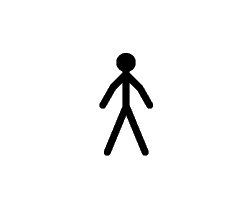 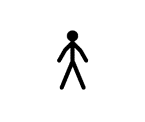 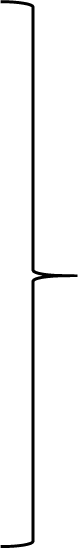 “Competitive product”: Skilled DS
Research
Infrastructures
Universities
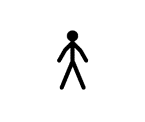 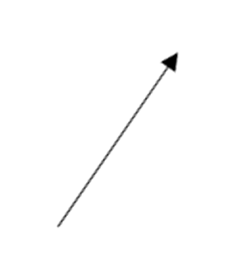 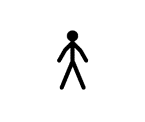 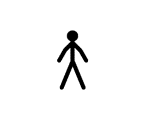 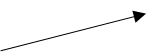 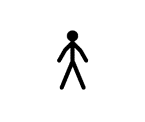 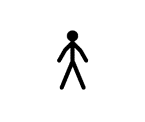 Other Training Centres
Other
Research
Organisations
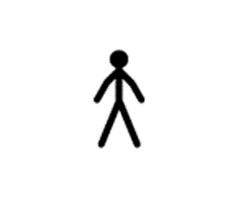 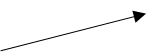 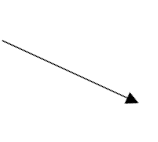 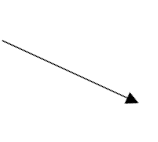 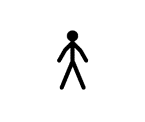 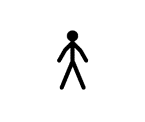 In-house training centres
Industry
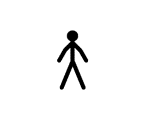 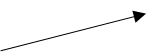 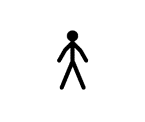 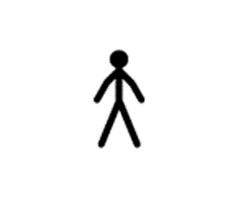 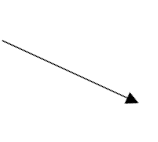 Self-made  DS channels
Public
Administration
Vital, professional & economic expectations
Value Propositions, ROI
Recruitment needs/Selection criteria
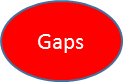 Gaps
DS professional market
EDISON: The Mission
Data 
Scientist(s)
DS Employers:
 - Research
- Industry
- Government



DS “Demand”
Education 
Training 
Certification


DS “Supply”
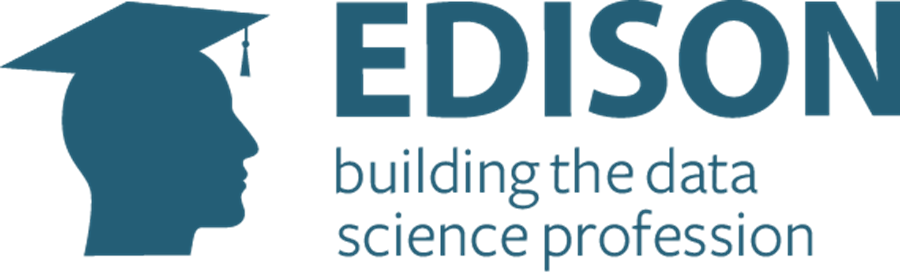 Windows of Opportunities
Needs in the Demand
Failures in the Supply
GAPS: NO FIT
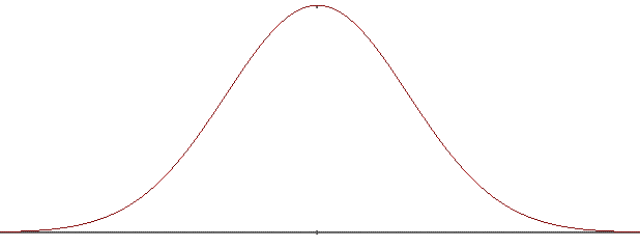 70.000.000
Telecom
Retailers
Banks/Insurance
Manufacturing
Defence/ Health
50K-200K€
70K-300K€
30K-100K€
200.000
2.000.000
Geeks´
Heavens
Researchers´
Heavens
Real worlds
Market Segments Windows
7 Main DS career differences
1 Size does NOT fit All
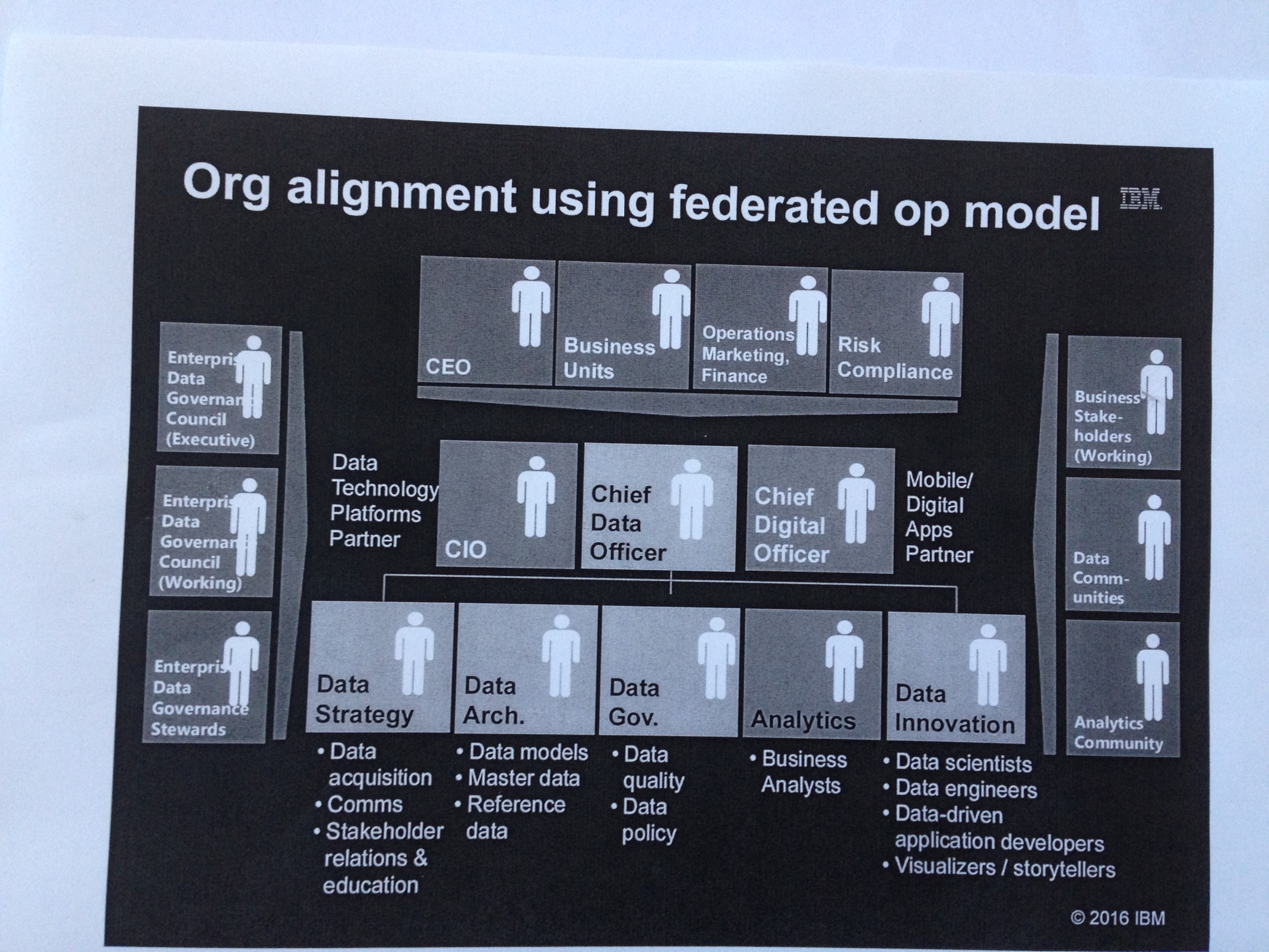 DS for Research infrastructures
Research project leaders recruit, not the organisation
What they recruit are proxies (unicorns don´t exist)
The need to retrain/train= adapt is 100% cases
Domain voc /ontology
Projects’ needs
Systems / methodologies
CS to Researchers
Domain to IT guys
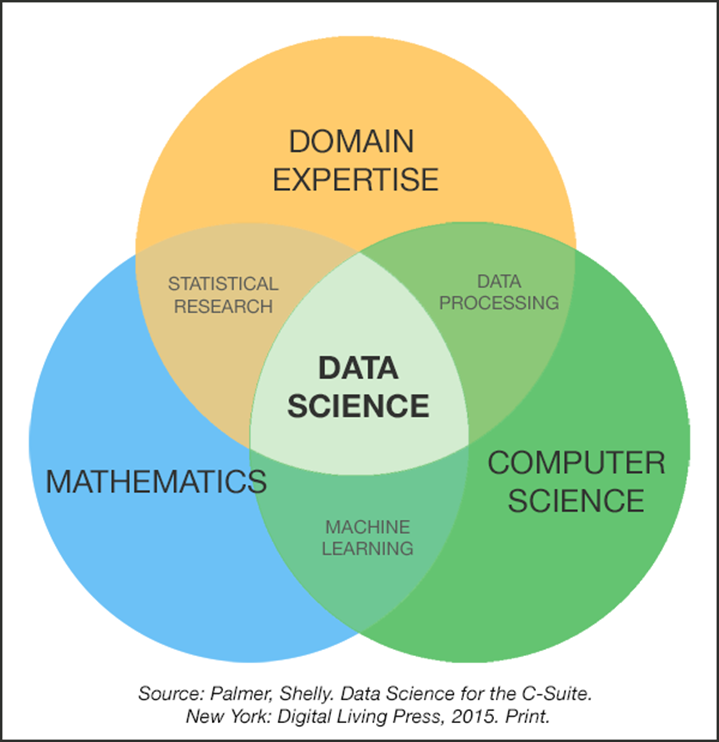 Time-bound Window - Sense of Urgency
High in Business world
 Low in Research
 Public Admin: Not even aware
USA
EU
Product Window- DS Recruitment
Participation in the process 
Closeness to required profile
      + CV/What they claim to know 
      + Degrees, Certificates
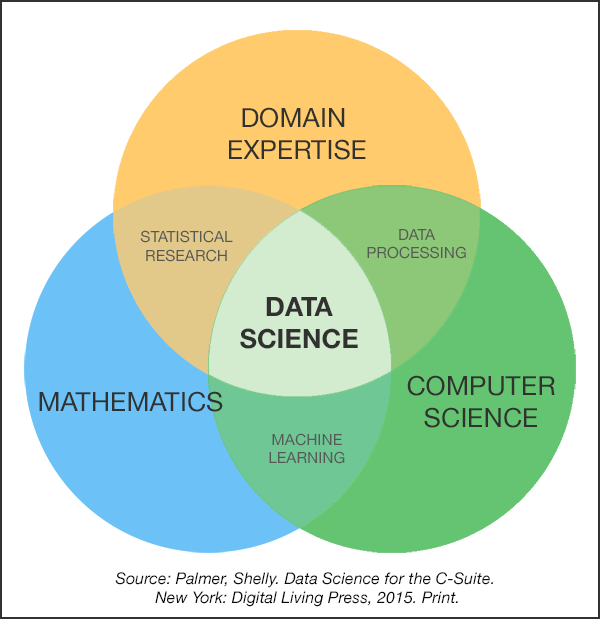 Who actually gets the job
What problems they are able to solve
Social skills /empathy/team working
Mental stability, psychological profile
Ability to learn fast and adapt to local culture
How do you get DS trained?
2015 dataversity education L.L.C